Welcome to the Life Cycle Assessment (LCA) Learning Module Series
Liv Haselbach	Quinn Langfitt
For current modules email haselbach@wsu.edu or visit cem.uaf.edu/CESTiCC
Acknowledgements:
CESTiCC	Washington State University     Fulbright
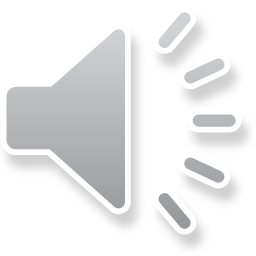 LCA Module Series Groups
Group A: ISO Compliant LCA Overview Modules
Group α: ISO Compliant LCA Detailed Modules
Group B: Environmental Impact Categories Overview Modules
Group β: Environmental Impact Categories Detailed Modules
Group G: General LCA Tools Overview Modules
Group γ: General LCA Tools Detailed Modules
Group T: Transportation-Related LCA Overview Modules
Group τ: Transportation-Related LCA Detailed Modules
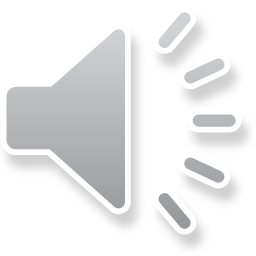 2
Transportation LCA Software Tools
Module G3
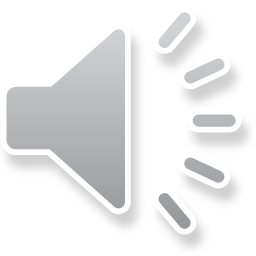 10/2015
LCA Module G3
3
Transportation LCACommon Topics
*Not an exhaustive list of topics
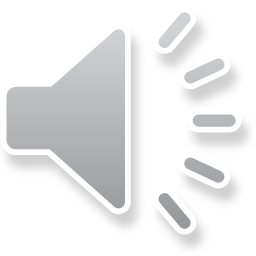 10/2015
LCA Module G3
4
[Speaker Notes: Fuel, particularly biofuels or other alternative fuels
Vehicles, particularly alternative tech like electric, hybrid, etc.
Modal assessment like switch car to trains or buses to trains]
Transportation LCA
Many transportation “life cycle assessments” are not truly LCAs by the ISO standard
Many studies only inventory regulated emissions, greenhouse gases, and energy
Sometimes reported as the quantities of emissions, sometimes as impact category indicators
Why are these limited inventories common? 
Many database tools are focused on these types of emissions since they are generally what is mandated in regulations
Therefore, easy data accessibility for these data points compared to a more exhaustive LCI
This is not to say that there aren’t transportation LCAs with full inventories and impact category characterization
CO2 
(carbon dioxide)
SO2 
(sulfur dioxide)
VOCs
(volatile organics)
Common Greenhouse Gases
Regulated Emissions
N2O 
(nitrous oxide)
NOx
(nitrogen oxides)
PM
(particulate matter)
CH4 
(methane)
CO
(carbon monoxide)
Pb (lead) 
(less common)
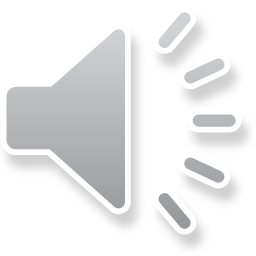 10/2015
LCA Module G3
5
Some Transportation “LCA” Software Tools
The Greenhouse Gas, Regulated Emissions, and Energy Use in Transportation Model (GREET)
Fuel and Emissions Calculator (FEC)
The Pavement Life-Cycle Assessment Tool for Environmental and Economic Effects (PaLATE)
Athena Impact Estimator for Highways
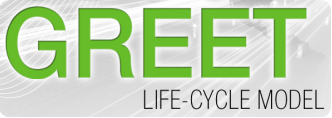 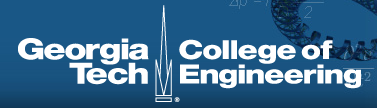 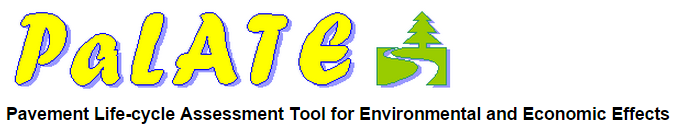 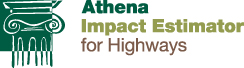 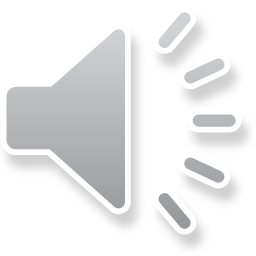 10/2015
LCA Module G3
6
GREET
Greenhouse gas, Regulated Emissions, and Energy use in Transportation
Developed by Argonne National Lab in 1996, supported by DOE
Life cycle model in that it takes into account the full system life cycle of vehicles and fuels (Well-to-wheel and well-to-pump options)
Over 100 fuel production pathways and 50 vehicle types
Not a true LCA tool by ISO 14040 because it does not characterize emissions as environmental impacts
Useful as a standalone tool 
Frequently used as a data source for transportation LCAs
Available at: https://greet.es.anl.gov/
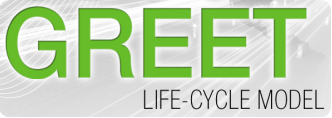 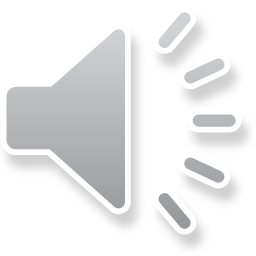 Logo source: greet.es.anl.gov
10/2015
LCA Module G3
7
GREET Use: Assessment Type Selection
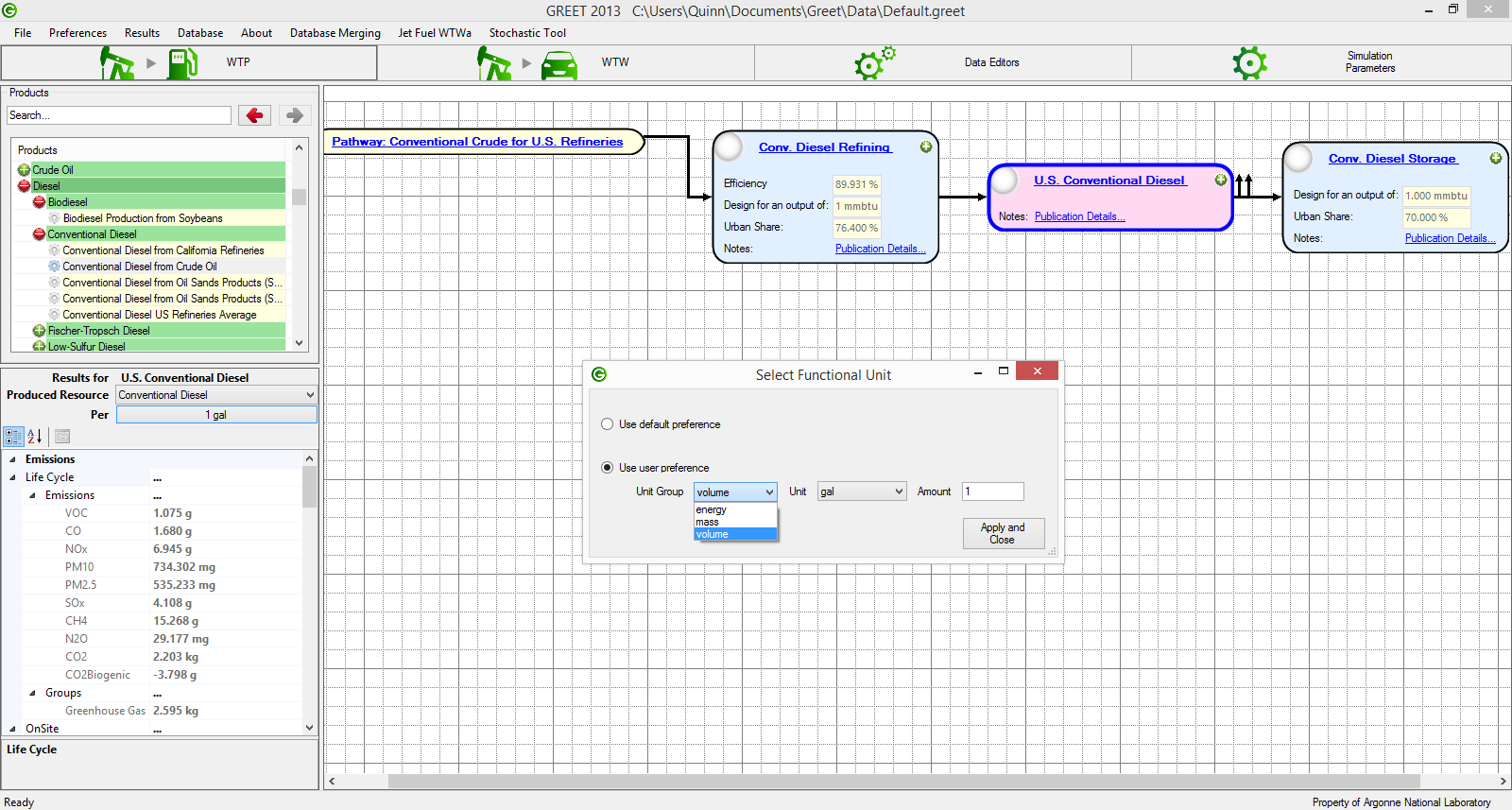 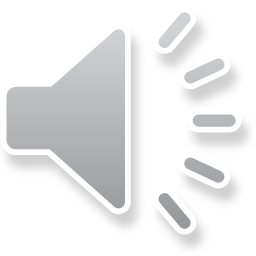 10/2015
LCA Module G3
8
GREET Use: Well-to-Pump Conventional Diesel
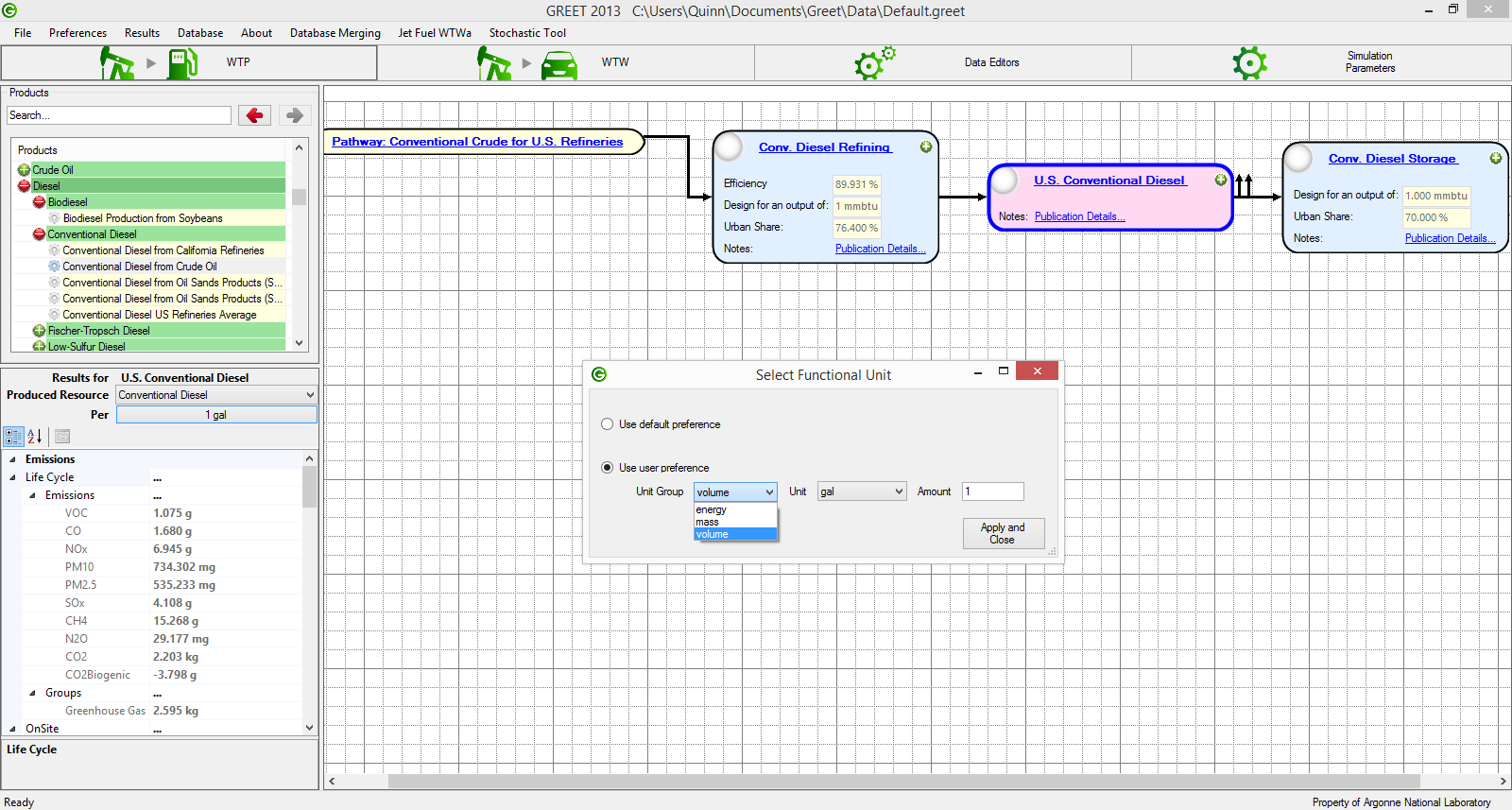 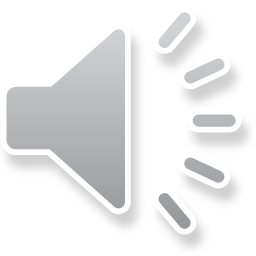 10/2015
LCA Module G3
9
GREET Use: Well-to-Wheel LNG in Car
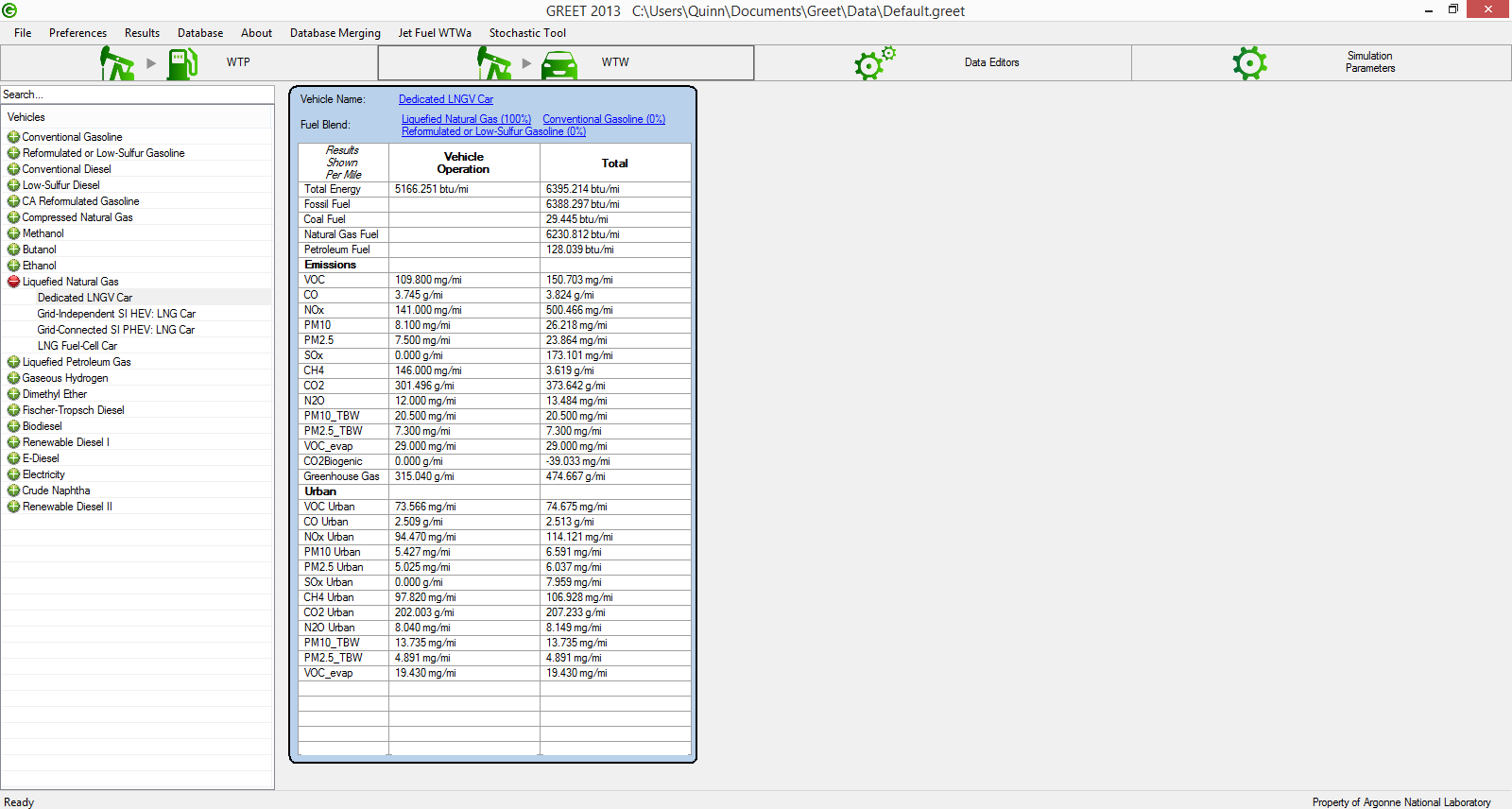 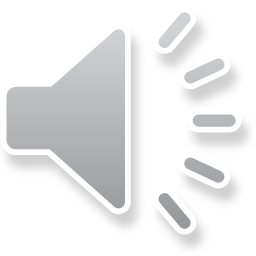 10/2015
LCA Module G3
10
FEC
Fuel and Emissions Calculator
Spreadsheet-based tool produced by Georgia Tech
Similar to type of data from GREET except
Focused on bus and rail
Specific to location
Specific to duty cycle
Can compare vehicles/fuels based on their actual operating characteristics and environment
Especially useful to transit agencies for vehicle type, fuel, and route selection decisions
Still in “beta” phase, so not all of the data/operations have been checked for error and bugs
Working towards making it a web-based tool with expanded capabilities
Program website: http://fec.ce.gatech.edu/
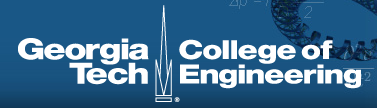 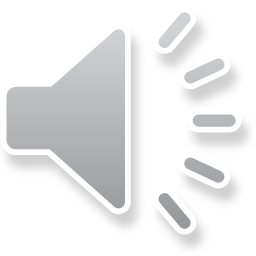 Logo source: mocvdtechnology.com
10/2015
LCA Module G3
11
FEC - Input
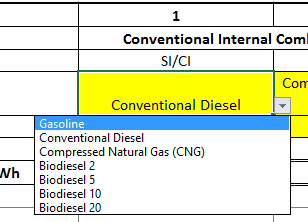 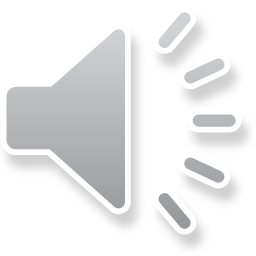 10/2015
LCA Module G3
12
[Speaker Notes: Yellow boxes are for intputs.]
FEC Duty Cycle Comparison
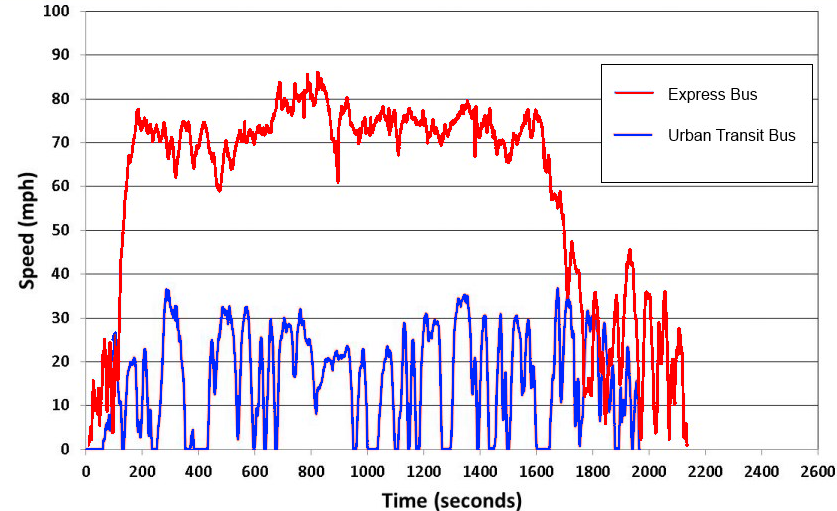 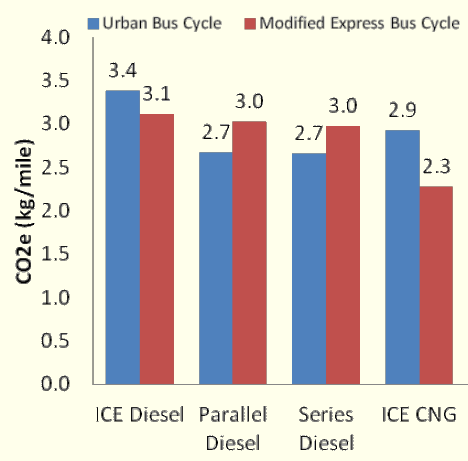 Xu, Y., D. Lee, F. Gbologah, G. Cernjul, V. Elango, M. Rodgers, R. Guensler (2013). “Load-Based Life-Cycle Greenhouse Gas Emissions Calculator for Transit Buses; An Atlanta, GA Case Study.” 2nd T&DI Green Streets, Highways and Development Conference, Austin, TX, USA. November 3-6, 2013.
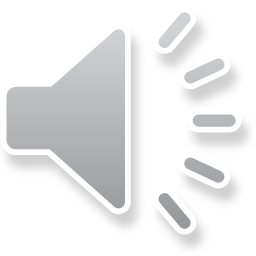 Graph: Xu, Y. (2014). “Fuel and Emissions Calculator for Transit Bus and Rail Technologies.” National Center for Sustainable Transportation Webinar Series.
10/2015
LCA Module G3
13
FEC - Output
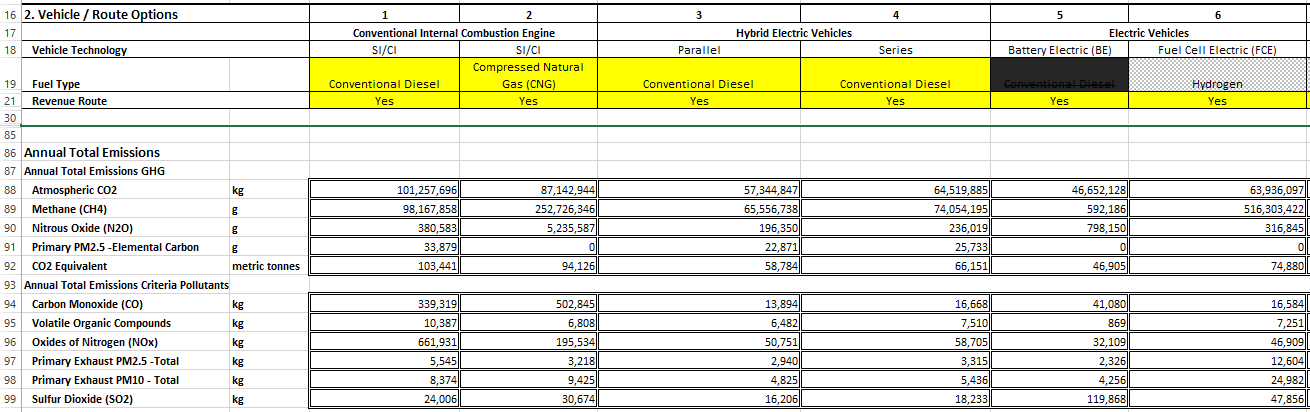 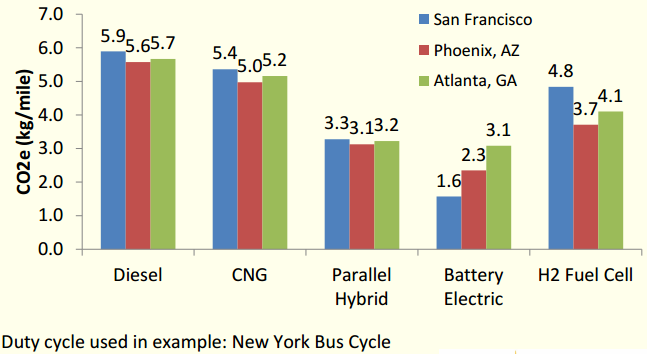 Also broken down by upstream fuel emissions, on-road emissions, and per route
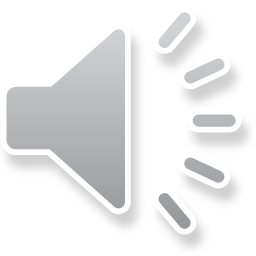 Xu, Y. (2014). “Fuel and Emissions Calculator for Transit Bus and Rail Technologies.” National Center for Sustainable Transportation Webinar Series.
10/2015
LCA Module G3
14
[Speaker Notes: Graph from report made by GHG results, not directly the output of the tool.]
PaLATE
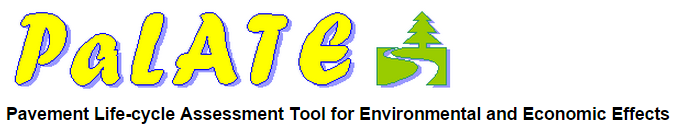 The Pavement Life-Cycle Assessment Tool for Environmental and Economic Effects
Excel-based tool for LCA of environmental and economic effects of pavements and roads
Pavement LCA tool developed specifically for the US
By UC Berkeley: Free and currently being updated
For use by: pavement designers, transportation agency decision-makers, civil engineers, and researchers
Outputs mostly LCI results, rather than LCIA results
Many environmental impacts are not addressed
All except leachates are mostly related to energy use
More information and how to get it at: www.ce.berkeley.edu/~horvath/palate.html
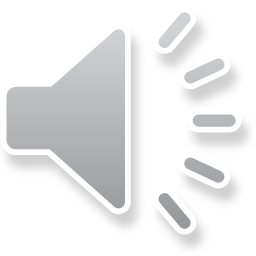 Logo source: ce.berkeley.edu/~horvath/palate.html
10/2015
LCA Module G3
15
PaLATE - Input
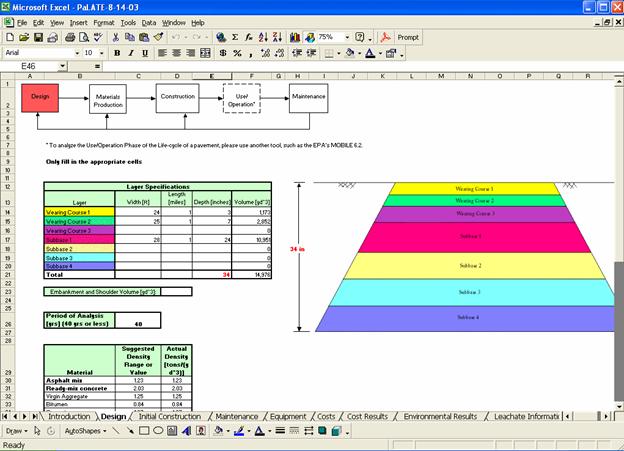 Inputs include:
Roadway design parameters
Construction materials
Transport distances and modes
Maintenance materials
Transport distances and modes
Construction equipment
Onsite and offsite
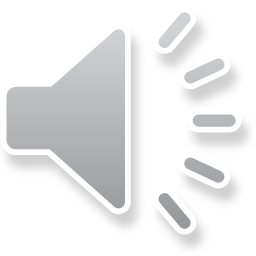 Source: www.ce.berkeley.edu/~horvath/palate.html
10/2015
LCA Module G3
16
PaLATE - Output
Palate outputs the following:
Inventory data
Energy use
CO2
NOx
PM10
SO2
CO
Hg
Pb
Impact category indicators
Global warming potential
Human toxicity potential (focused on from leachate inventory)
Life cycle costs
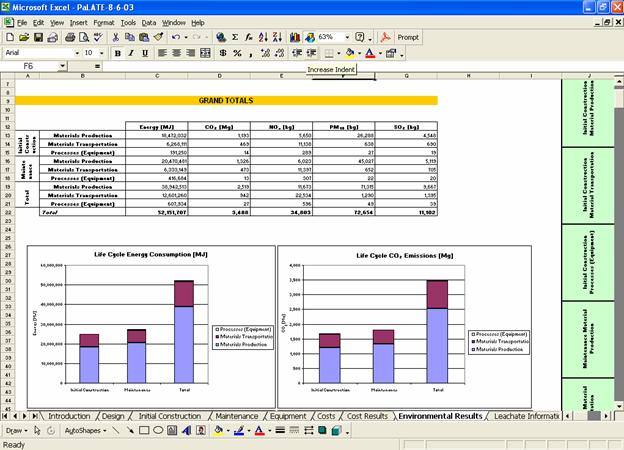 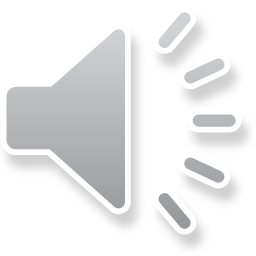 10/2015
LCA Module G3
17
IE for Highways
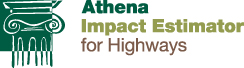 Athena Impact Estimator for Highways
Free, download-based tool
Analyzing initial paving materials, highway use, maintenance, end-of-life using LCA
Currently only for Canadian Provinces
Designed to make LCA of pavement more accessible to transportation engineers and pavement designers
Based on fairly simple inputs on roadway parameters, materials, distance of transport, energy use, etc.
Can alter more detailed inputs for more control or leave with the default recommended values
Mostly based on national averages, with some regional data for distances and electrical grid
Download from Website
http://www.athenasmi.org/our-software-data/impact-estimator-for-highways/
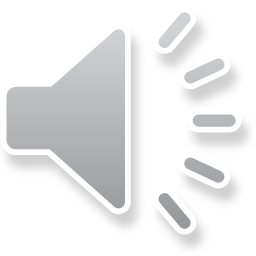 Logo source: athenasmi.org
10/2015
LCA Module G3
18
IE for Highways - Input
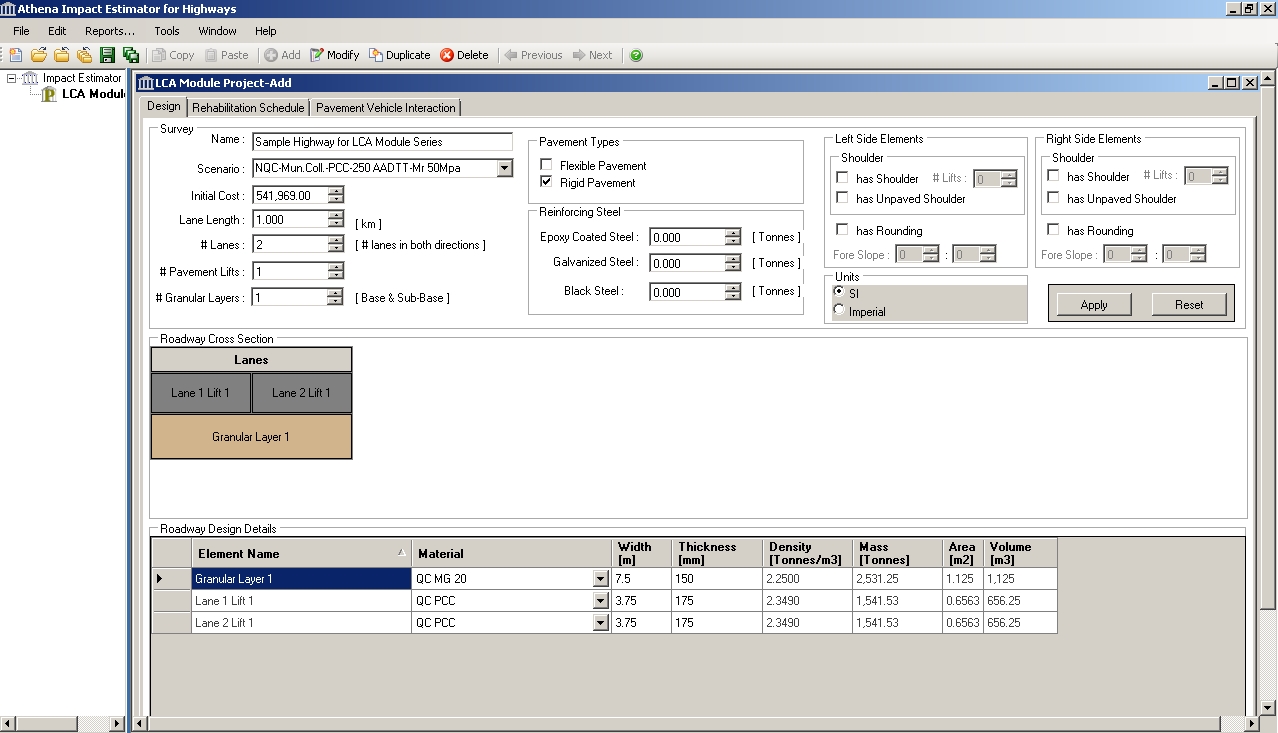 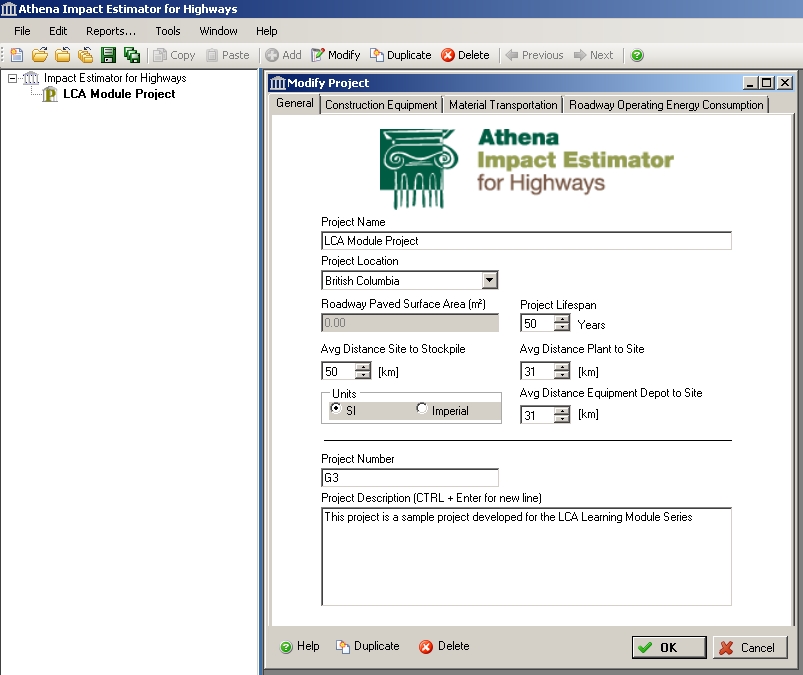 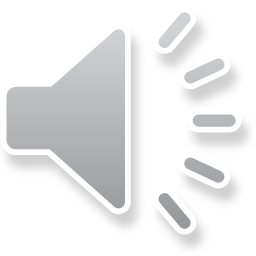 10/2015
LCA Module G3
19
IE for Highways - Output
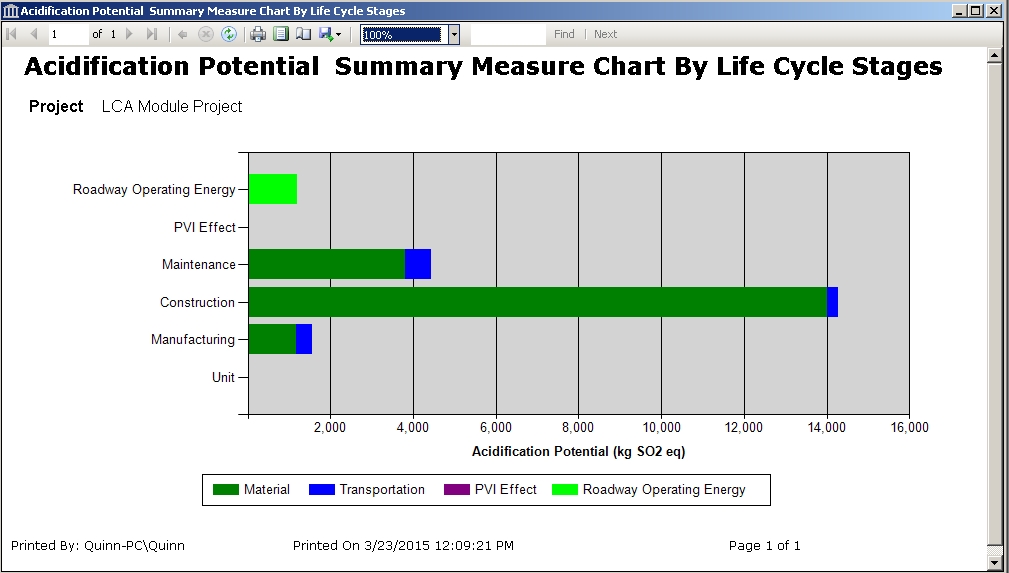 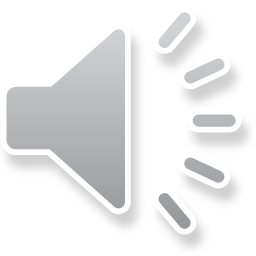 10/2015
LCA Module G3
20
IE for Highways – Output Table
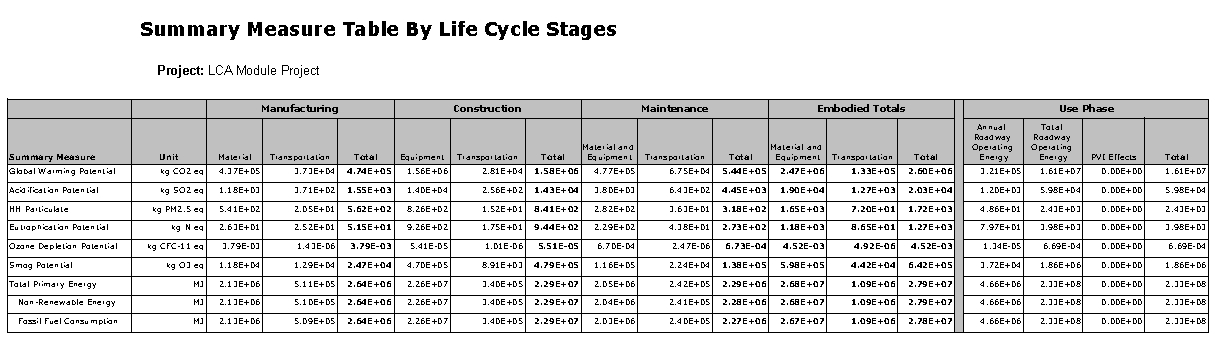 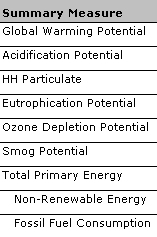 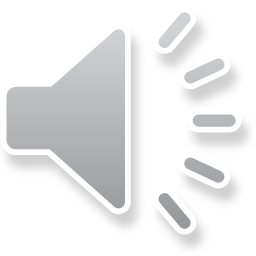 10/2015
LCA Module G3
21
Thank you for completing Module G3!
Group A: ISO Compliant LCA Overview Modules
Group α: ISO Compliant LCA Detailed Modules
Group B: Environmental Impact Categories Overview Modules
Group β: Environmental Impact Categories Detailed Modules
Group G: General LCA Tools Overview Modules
Group γ: General LCA Tools Detailed Modules
Group T: Transportation-Related LCA Overview Modules
Group τ: Transportation-Related LCA Detailed Modules
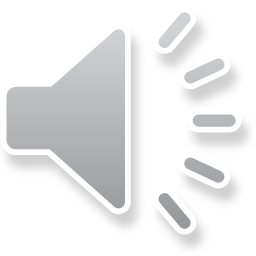 10/2015
LCA Module G3
22
Self-Assessment Quiz
MODULE G3: Transportation LCA Software Tools
What type of assessment results are often termed “LCA” in the transportation sector, but do not complete the ISO requirements on LCA?
Life cycle costs
Life cycle greenhouse gas and regulated emissions, and energy use
Ridership forecasting
Correct!
Inventories of greenhouse gases, regulated emissions, and energy use are often called LCA in transportation (and other sector) studies, but fail to quantify a large range of impacts with impact category indicators, so do not complete the requirements of the ISO standard. The other options listed are common assessments, but would not be called “LCA”.
Which of these tools is focused on assessments of bus and rail systems?
GREET
FEC
PaLATE
Athena IE for Highways
Correct!
The FEC (Fuel and Emissions Calculator) is designed to assess bus and rail decisions based on factors like engine type, fuel used, duty cycle, and operating location.
Which of these tools for pavement/highway LCA was developed specifically for the United States?
PaLATE (Pavement Life Cycle Assessment Tool for Environmental and Economic Effects)
Athena Impact Estimator for Highways
All of the above
None of the above
Correct!
PaLATE was designed by the University of California-Berekely and was developed for the United States. Athenia IE for Highways was developed for Canada.
What types of vehicles is GREET capable of doing life cycle assessments on?
Buses under various engine technologies, fuels, duty cycles, and locations
Internal combustion engine passenger vehicles only
Passenger vehicles with a wide range of engine types, fuel types, and fuel pathways
Alterative technology passenger vehicles only (such as fuel cell and natural gas vehicles)
Correct!
GREET can analyze over 50 types of passenger vehicles and over 100 fuel production pathways (including both standard and alternative technologies for each). The FEC is a different tool and that is the one which can analyze buses.
Which type of output is Athena Impact Estimator for Highways capable of producing?
Bill of materials
Impact category indicator results (“summary measures”)
Inventories of environmental uses and releases
All of the above
Correct!
Athena Impact Estimator for Highways can output results in a number of formats including impact category indicators, environmental release and use inventories, and a bill of materials.
Sorry that’s Incorrect
Please try again!